COMPUTER BASICS
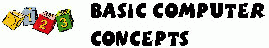 Munmun Das
Assistant Professor,
Department of IT,
Women’s College, Agartala
What is a Computer?
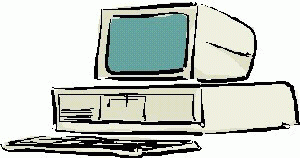 An electronic device that stores, retrieves,  and processes data, and can be  programmed with instructions. A  computer is composed of hardware and  software, and can exist in a variety of  sizes and configurations.
Hardware & Software
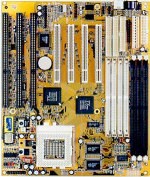 The term hardware refers to the physical  components of your computer such as the  system unit, mouse, keyboard, monitor etc.

The software is the instructions that makes  the computer work. Software is held either  on your computers hard disk, CD-ROM,  DVD or on a diskette (floppy disk) and is  loaded (i.e. copied) from the disk into the  computers RAM (Random Access Memory),  as and when required.
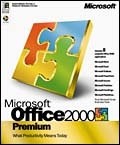 Types of Computers
Mini and Mainframe Computers

Very powerful, used by large  organisations such an banks to control  the entire business operation. Very  expensive!

Personal Computers

Cheap and easy to use. Often used as  stand-alone computers or in a network.  May be connected to large mainframe  computers within big companies.
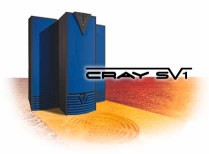 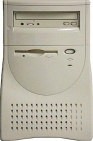 Hardware Components
Input Devices -- "How to tell it what to do“

A keyboard and mouse are the standard way to  interact with the computer. Other devices include  joysticks and game pads used primarily for games.

Output Devices -- "How it shows you what it is doing"

The monitor (the screen) is how the computer  sends information back to you. A printer is also an  output device.
Hardware Components
INPUT DEVICES

The Mouse
Used to ‘drive’ Microsoft Windows
The Keyboard
The keyboard is still the commonest  way of entering information into a  computer
Tracker Balls
an alternative to the traditional mouse  and often used by graphic designers
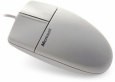 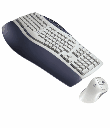 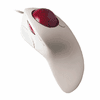 Hardware Components
INPUT DEVICES
Scanners
A scanner allows you to scan printed material  and convert it into a file format that may be  used within the PC
Touch Pads
A device that lays on the desktop and responds  to pressure
Light Pens
Used to allow users to point to areas on a  screen
Joysticks
Many games require a joystick for the proper  playing of the game
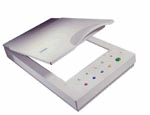 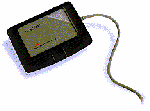 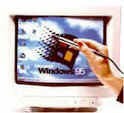 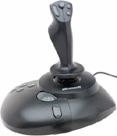 Hardware Components
OUTPUT DEVICES
VDU
The computer screen is used for outputting  information in an understandable format
Printers
There are many different types of printers.
In large organizations laser printers are  most commonly used due to the fact that  they can print very fast and give a very  high quality output.
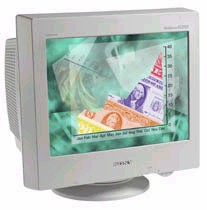 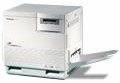 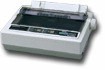 Hardware Components
OUTPUT DEVICES
Plotters
A plotter is an output device similar to a  printer, but normally allows you to print  larger images.
Speakers
Enhances the value of educational and  presentation products.
Speech synthesisers
Gives you the ability to not only to display  text on a monitor but also to read the text  to you
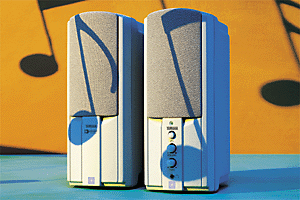 Hardware Components
Storage Devices -- "How it saves data and  programs“

Hard disk drives are an internal,  higher capacity drive which also stores the  operating system which runs when you power  on the computer.

"Floppy" disk drives allow you to save  work on small disks and take the data with  you.
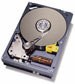 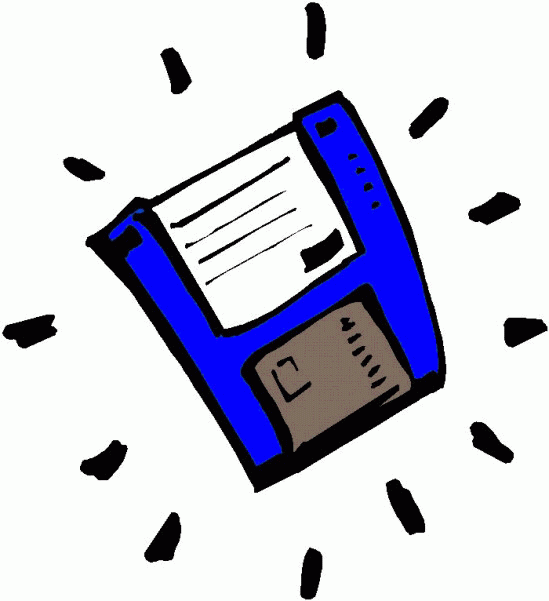 Hardware Components
Hard Disks
Speed:
Very fast!
The speed of a hard disk is often quoted as "average  access time" speed, measured in milliseconds.	The  smaller this number the faster the disk.
Capacity:
Enormous!	Often 40/80 Gigabytes.	A Gigabyte is  equivalent to 1024 Megabytes.
Cost:
Hard disks costs are falling rapidly and normally  represent the cheapest way of storing data.
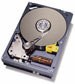 Hardware Components
Diskettes (Floppy Disks)

Speed:
Very slow!
Capacity:
Normally 1.44 Mbytes.
Cost:
Very cheap.
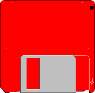 Hardware Components
CD-ROM Disks

Speed:
Much slower than hard disks.	The original  CD-ROM speciation is given a value of 1x  speed, and later, faster CD-ROMs are  quoted as a multiple of this value.
Capacity:
Around 650 Mbytes and more
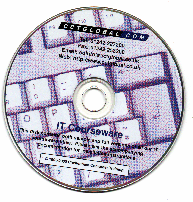 Hardware Components
DVD Drives

Speed:
Much faster than CD-ROM drives but  not as fast as hard disks.
Capacity:
Up to 17 Gbytes.
Cost:
Slightly higher than CD-ROM drives.
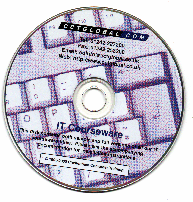 Main Parts of Computer
Memory -- "How the processor stores and uses  immediate data“
RAM - Random Access Memory
The main 'working' memory used by the computer.

When the operating system loads from disk when you  first switch on the computer, it is copied into RAM.

As a rough rule, a Microsoft Windows based computer will  operate faster if you install more RAM. Data and  programs stored in RAM are volatile (i.e. the information  is lost when you switch off the computer).
Hardware Components
Memory

ROM – Read Only Memory
Read Only Memory (ROM) as the name suggests is a special  type of memory chip that holds software that can be read  but not written to.

A good example is the ROM-BIOS chip, which contains read-  only software.

Often network cards and video cards also contain ROM  chips.
Hardware Components
How Computer Memory Is Measured

Bit
All computers work on a binary numbering system, i.e. they  process data in one's or zero's.	This 1 or 0 level of storage is  called a bit.
Byte
A byte consists of eight bits.
Kilobyte
A kilobyte (KB) consists of 1024 bytes.
Megabyte
A megabyte (MB) consists of 1024 kilobytes.
Gigabyte
A gigabyte (GB) consists of 1024 megabytes.
Hardware Components
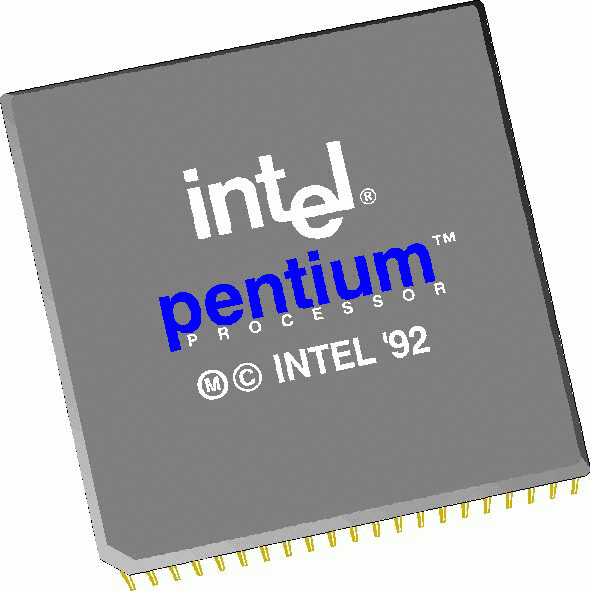 Microprocessors -- "The brain of the computer“
PCs primarily use microprocessors (sometimes called the chip).  The older Intel versions include the 386, 486 and now the Pentium  line.
The CPU (Central Processing Unit) is normally an Intel  Pentium (or equivalent) and it is one of the most important  components within your computer.
It determines how fast your computer will run and is  measured by its MHz speed.
Thus a 600 MHz Pentium is much faster than say a 400  MHz Pentium CPU.
It is the CPU that performs all the calculations within the  computer.
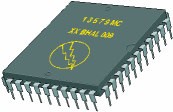 Hardware Components
Some of the Factors
That Impact on a Computer's Performance

CPU speed
RAM size
Hard disk speed and capacity
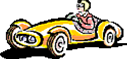 Software Component
Operating systems software

The operating system is a special type of program that loads  automatically when you start your computer.

The operating system allows you to use the advanced features of  a modern computer without having to learn all the details of how  the hardware works

The link between the hardware and you, the user

Makes the computer easy to use without having to understand bits  and bytes!
Software Component
Applications software

An application program is the type of program that  you use once the operating system has been loaded.

Examples	include	word-processing	programs,  spreadsheets and databases
Software Component
Application Software
Word processing applications
Microsoft Word
Lotus Word Pro
WordPerfect
Spreadsheets
Microsoft Excel
Lotus 123
Database
Microsoft Access
Lotus Approach
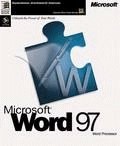 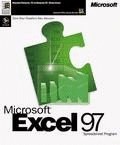 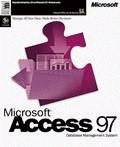 Software Component
Application Software
Payroll
Sage software
Presentation tools
Microsoft PowerPoint
Lotus Freelance
Desktop publishing
Abode Photoshop
Multimedia applications
Microsoft's Encarta CD-ROM based  encyclopaedias
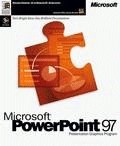 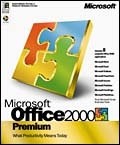 Information Network
LAN
A LAN (Local Area Network) is a system whereby  individual PCs are connected together within a  company or organization

WAN
A WAN (Wide Area Network) as the name implies  allows you to connect to other computers over a  wider area (i.e. the whole world).
Information Network
Uses of Network

If ten people are working together within an office it  makes sense for them all to be connected.

In	this	way	the	office	can	have	a	single	printer  and all ten people can print to it.
In a similar way other devices such as modems or  scanners can be shared.
Even	more	useful	is	the	ability	to	share  information when connected to a network.
Computer Accessories
Modem
Short for “MODulate/DEModulate”. The modem  sends information from your computer across the  telephone system.

The modem at the other end of the phone line,  converts the signal back into a format that can be  used by the receiving computer.
Uses of Computer
PC at Home

Common uses for the computer within the home

Computer games
Working from Home
Banking from Home
Connecting to the Web
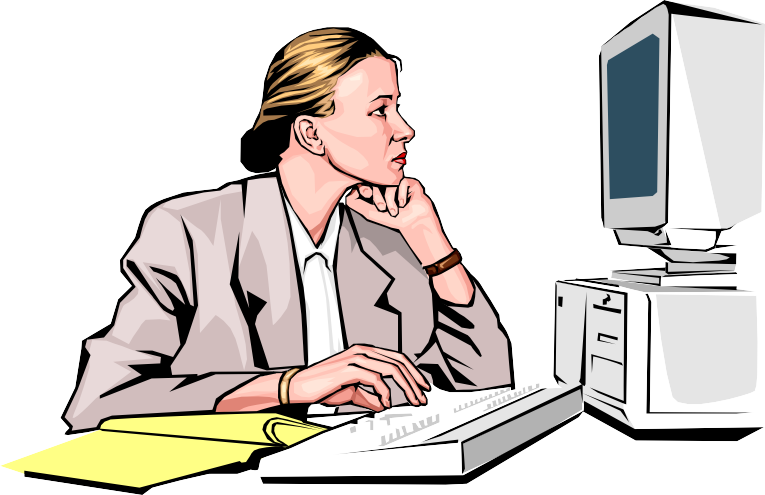 Uses of Computer
Computers in Education

CBT (Computer Based Training)
Computer Based Training (CBT) offers a low cost  solution to training needs where you need to train  a large amount of people on a single subject.
These programs are normally supplied on CD-ROM  and combine text, graphics and sound.
Packages range from general encyclopaedias right  through to learning a foreign language.
Uses of Computer
Office Applications
Automated Production Systems
Many car factories are almost completely automated and the  cars are assembled by computer-controlled robots.
This	automation	is	becoming	increasingly	common  throughout industry.

Design Systems
Many products are designed using CAD (Computer Aided  Design) programs to produce exact specifications and  detailed drawings on the computer before producing models  of new products.
Uses of Computer
Office Applications

Stock Control
Stock control is ideal for automation and in many companies  it is now completely computerized.
The stock control system keeps track of the number of items  in stock and can automatically order replacement items  when required.
Accounts / Payroll
In most large organizations the accounts are maintained by  a computerized system.
Due to the repetitive nature of accounts a computer system  is ideally suited to this task and accuracy is guaranteed.
Uses of Computer
Computers in Daily Life

Accounts
Games
Educational
On-line banking
Smart ID cards
Supermarkets
Working from home (Tele-working)
Internet
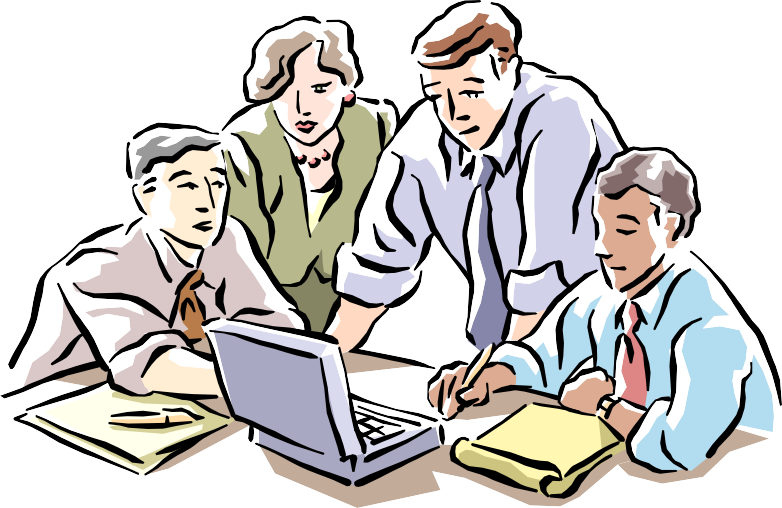 Create a Good Working Environment
Frequent breaks away from the computer

Appropriate positioning of screens, chairs and  keyboards

Provision of adequate lighting and ventilation.
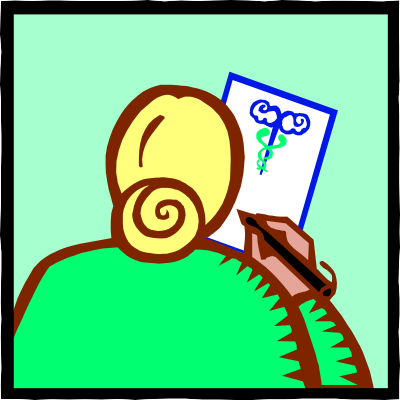 Health & Safety Precautions
Make sure that cables are safely secured

Make sure that power points are not overloaded

Also be aware of:
Repetitive Strain Injury (RSI)
Glare from screens
Bad posture
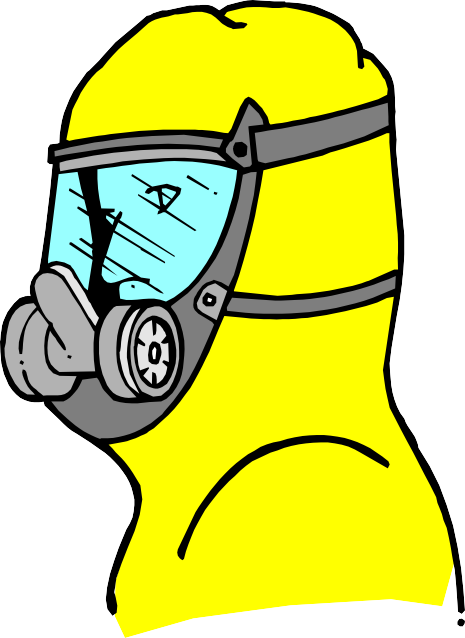 Value of Backup
The most important thing that you store  on your computer is information.

Often the contents of a hard disk can  represent years of work.

If the hard disk stops working one day you  could lose all those years of work.

For this reason it is VITAL that you take  regular backups of the information that is  stored on the computer.
Value of Backup
Organize your computer for more efficient  backups

Complete vs. incremental backups

Use 'off-site' storage
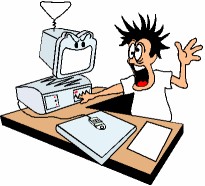 Value of Backup
Use passwords

Understand the Importance of shutting  down your computer properly

Use a UPS (Un-interruptible Power Supply)
Likes & Dislikes of Computer
Things computer like:
Good ventilation
Clean environment
Stable, vibration free surface
Things computer don’t like:
Dust
Drinking and eating over the keyboard
Heat, Cold or Moisture
Don’t place objects on top of monitors.
Don’t place floppy disks near monitors.
Computer Virus
What are computer viruses?

Viruses are small programs  that hide themselves on your  disks (both diskettes and  your hard disk).
Unless you use virus  detection software the first  time that you know that you  have a virus is when it  activates.
Different viruses are  activated in different ways.
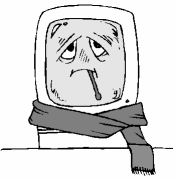 Computer Virus
How do viruses infect PCs?
Viruses hide on a disk and when you  access the disk (either a diskette or  another hard disk over a network) the  virus program will start and infect  your computer.

The worst thing about a computer  virus is that they can spread from one  computer to another, either via use of  infected floppy disk, or over a  computer network, including the  Internet.
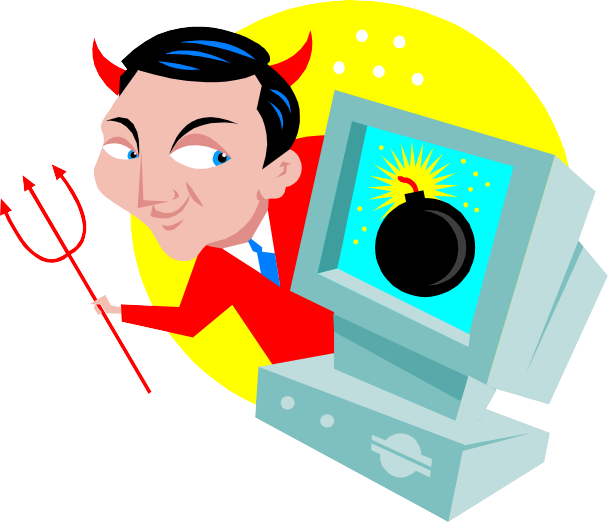 Computer Virus
How to prevent virus damage

There are a number of third party anti-  virus products available.
Most of these are better than the rather  rudimentary products available within  DOS and Windows, but of course you do  have to pay for them!
The main thing about your virus checker  is that it should be kept up to date.
Many companies supply updated disks on  a regular basis or allow you to receive  updates through an electronic, on-line  bulletin board.
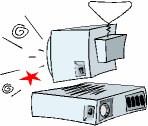 Software Copyright
Be aware on software copyright issues
Freeware
Shareware
What about software that you find on  the Internet?
Software site licenses
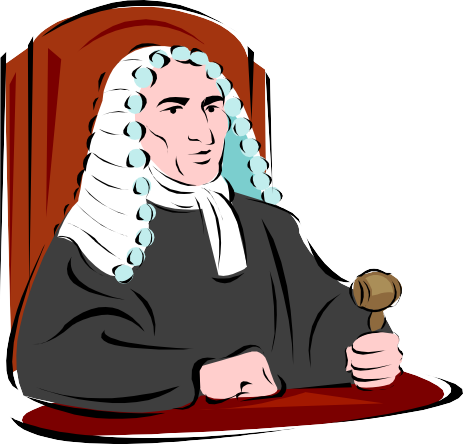 Software Copyright
If your computer system holds  information about individuals then you  have a moral and legal duty to treat  that information with respect.
In a free society you have a right to  ensure that information held about  you is not abused.
In many countries this right is  enshrined under data protection laws
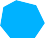 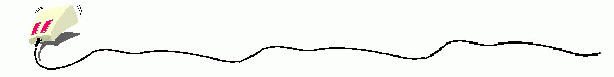 Thank you
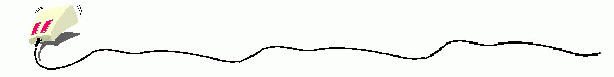